TOÁN 2
Tập 2
Tuần 31
Bài 86: Phép trừ (có nhớ)trong phạm vi 1000 – Tiết 2
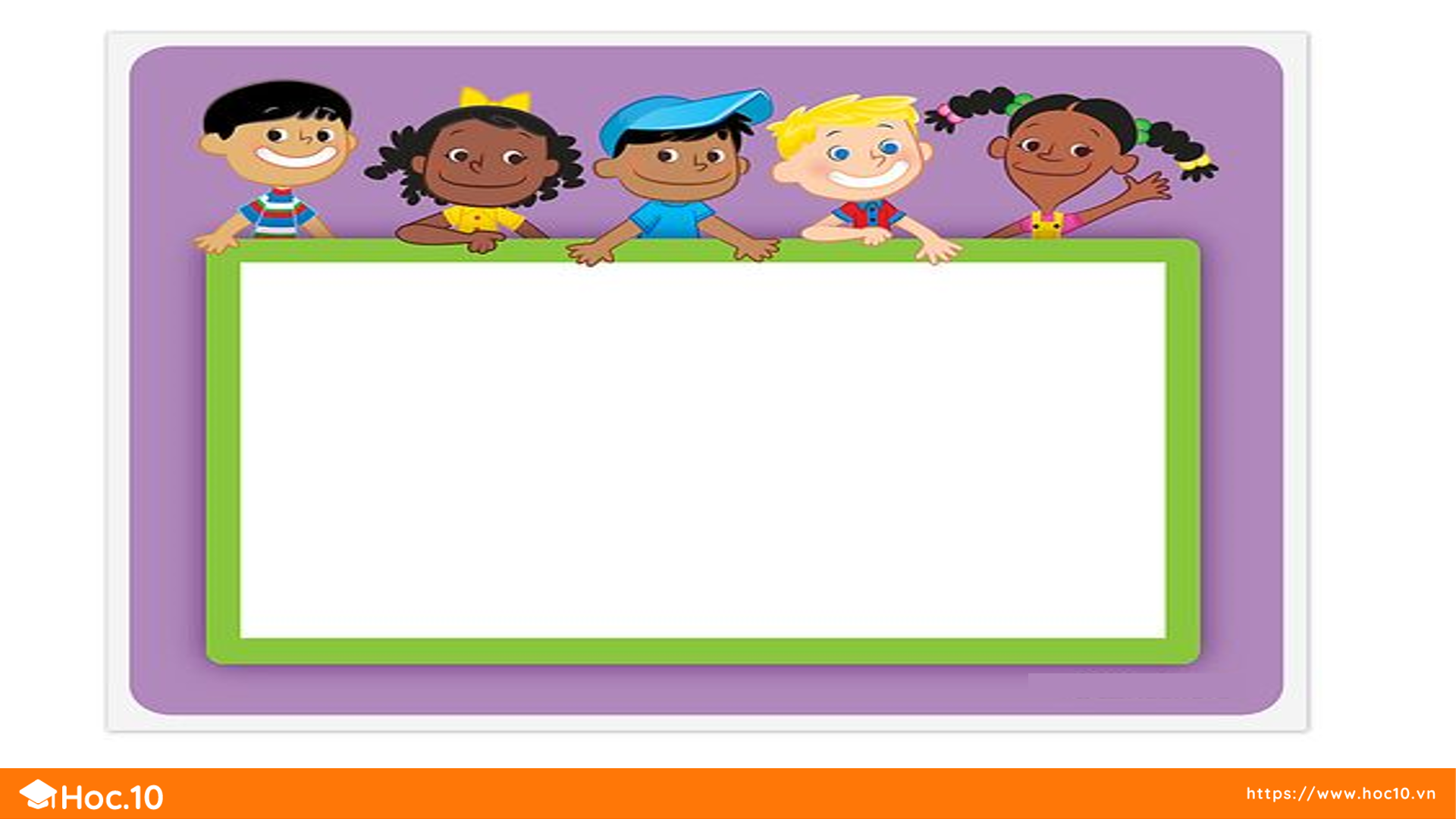 KHỞI ĐỘNG
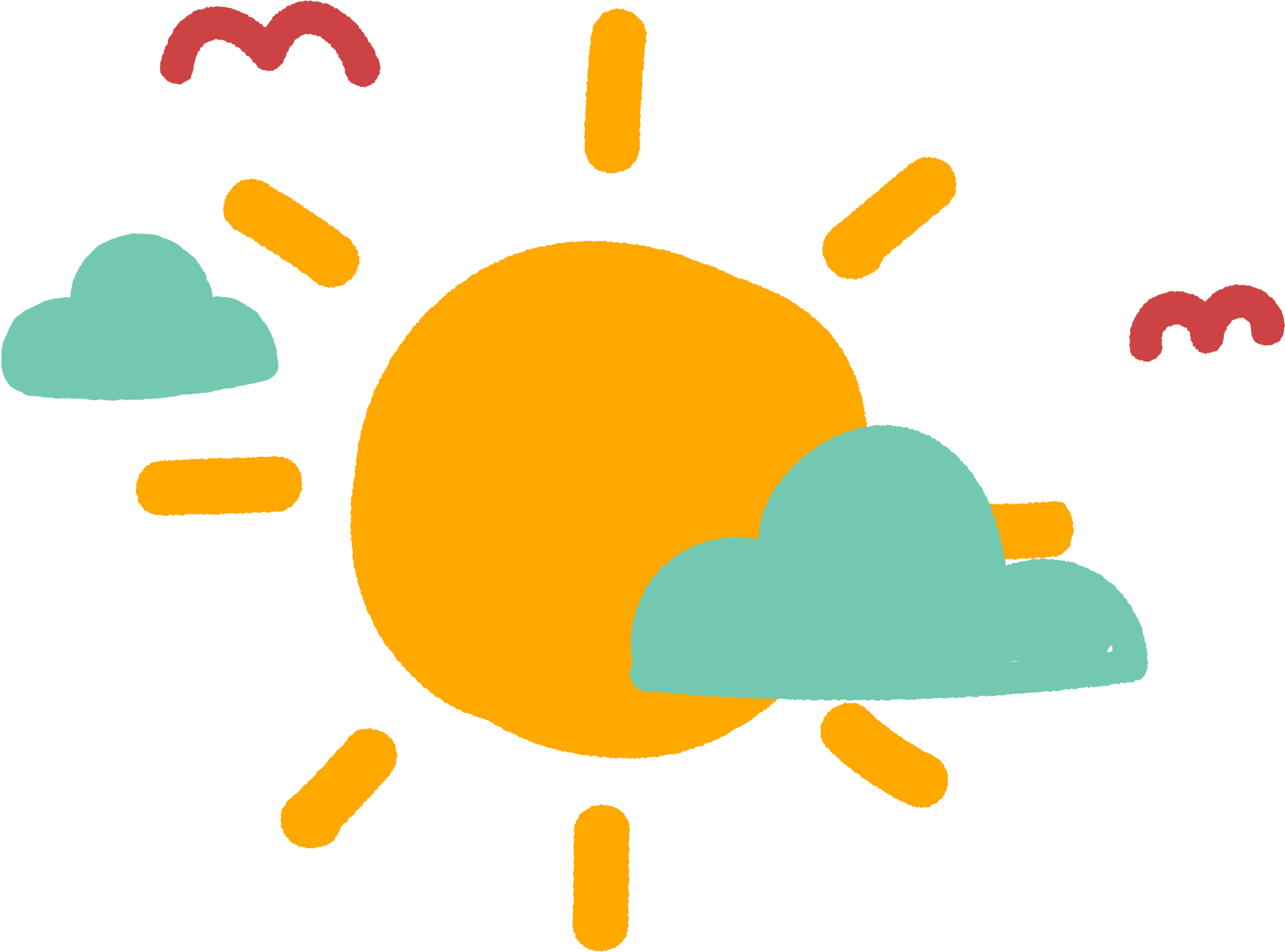 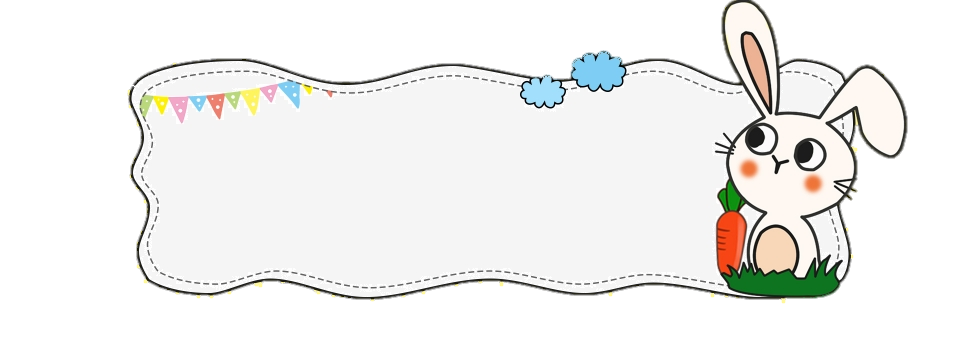 Em hãy nêu lại cách thực hiện đặt tính rồi tính trừ (có nhớ) trong phạm vi 1000.
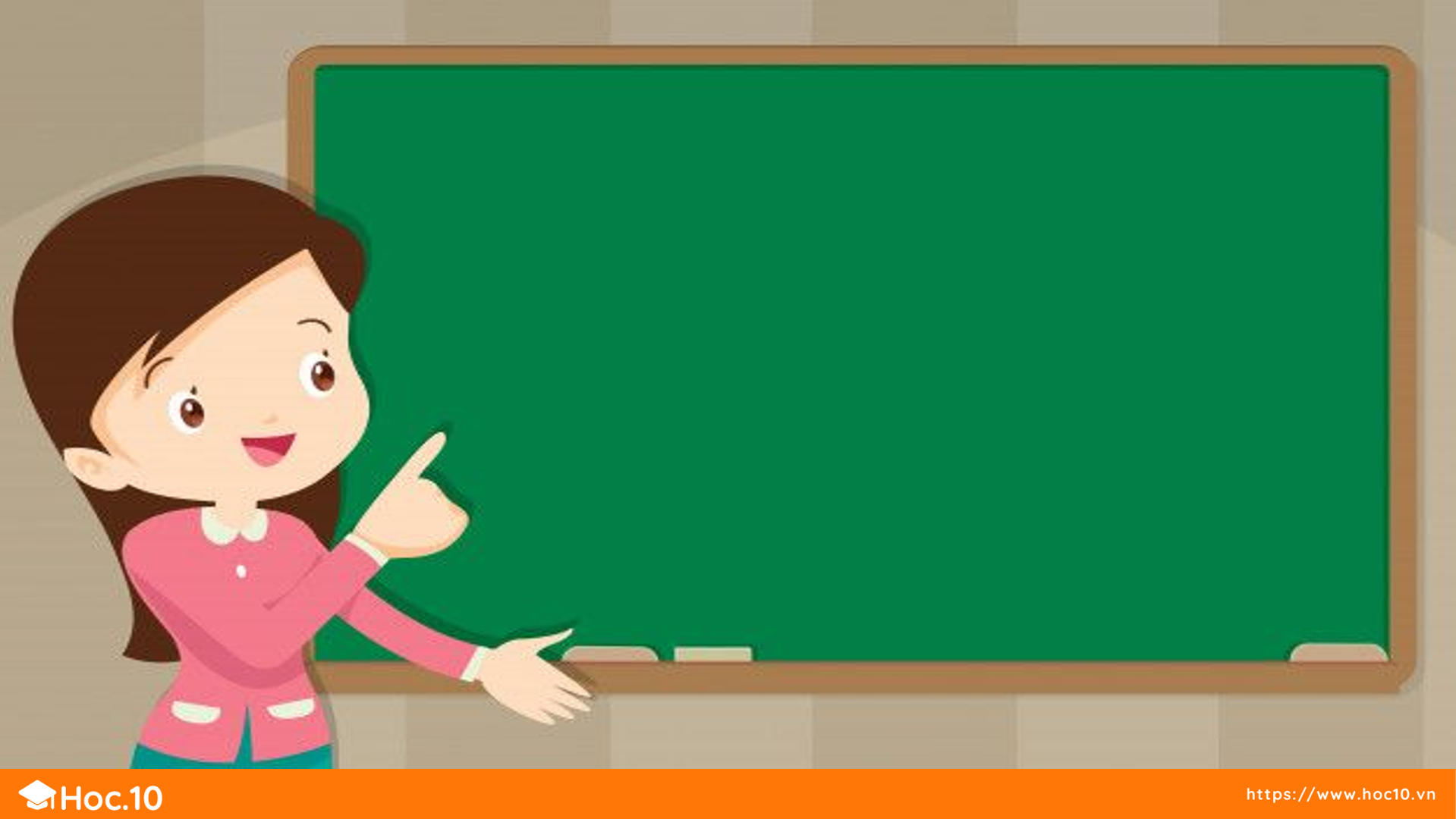 LUYỆN TẬP – THỰC HÀNH
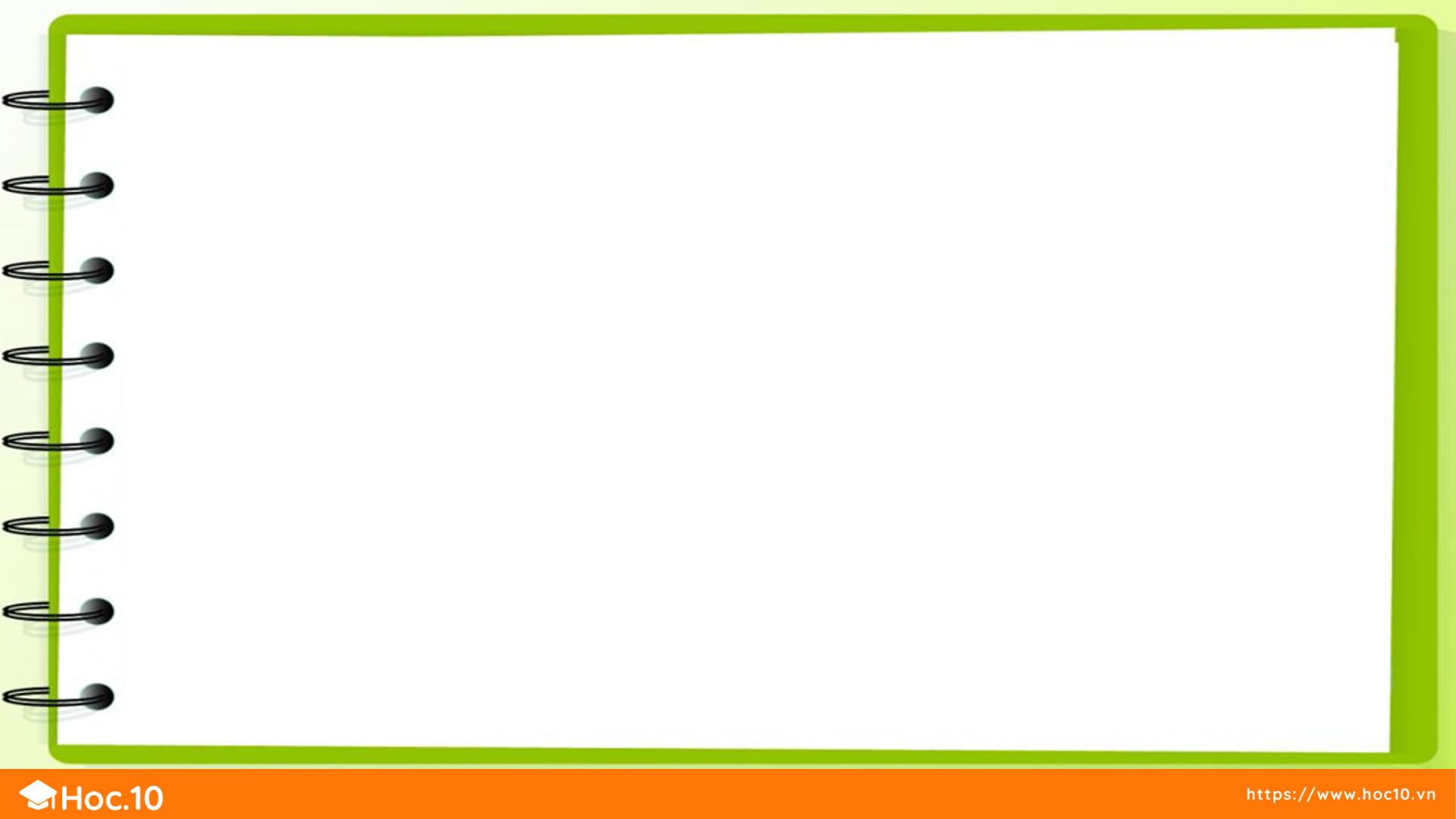 Tính (theo mẫu):
3
Mẫu:
6 không trừ được 8 lấy 16 trừ 8 bằng 8
Viết 8 nhớ 1
7
5
6
-
3
8
3 thêm 1 bằng 4, 5 trừ 4 bằng 1, viết 1
7
1
8
Hạ 7, viết 7
Vậy: 756 – 38 = 718.
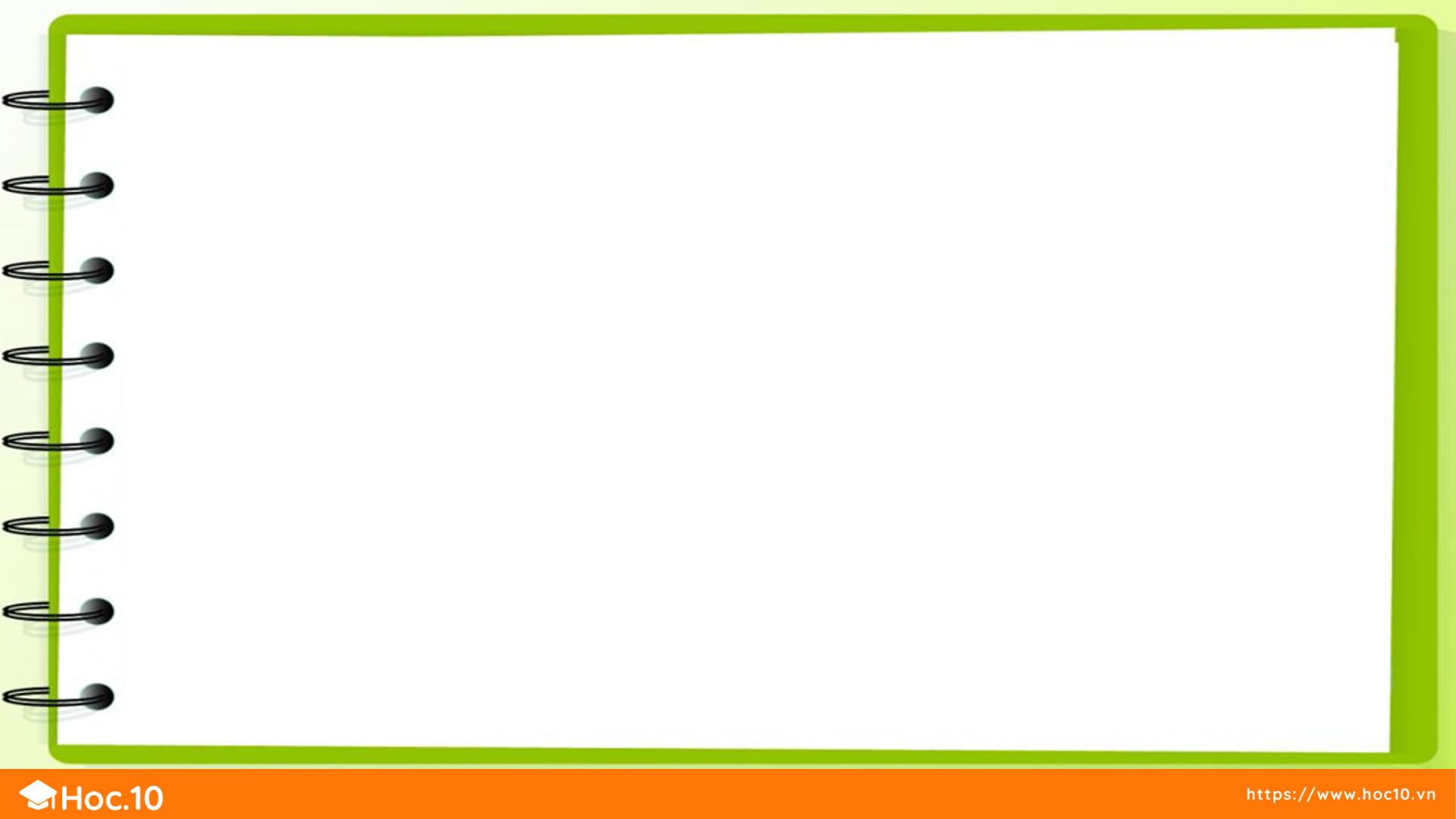 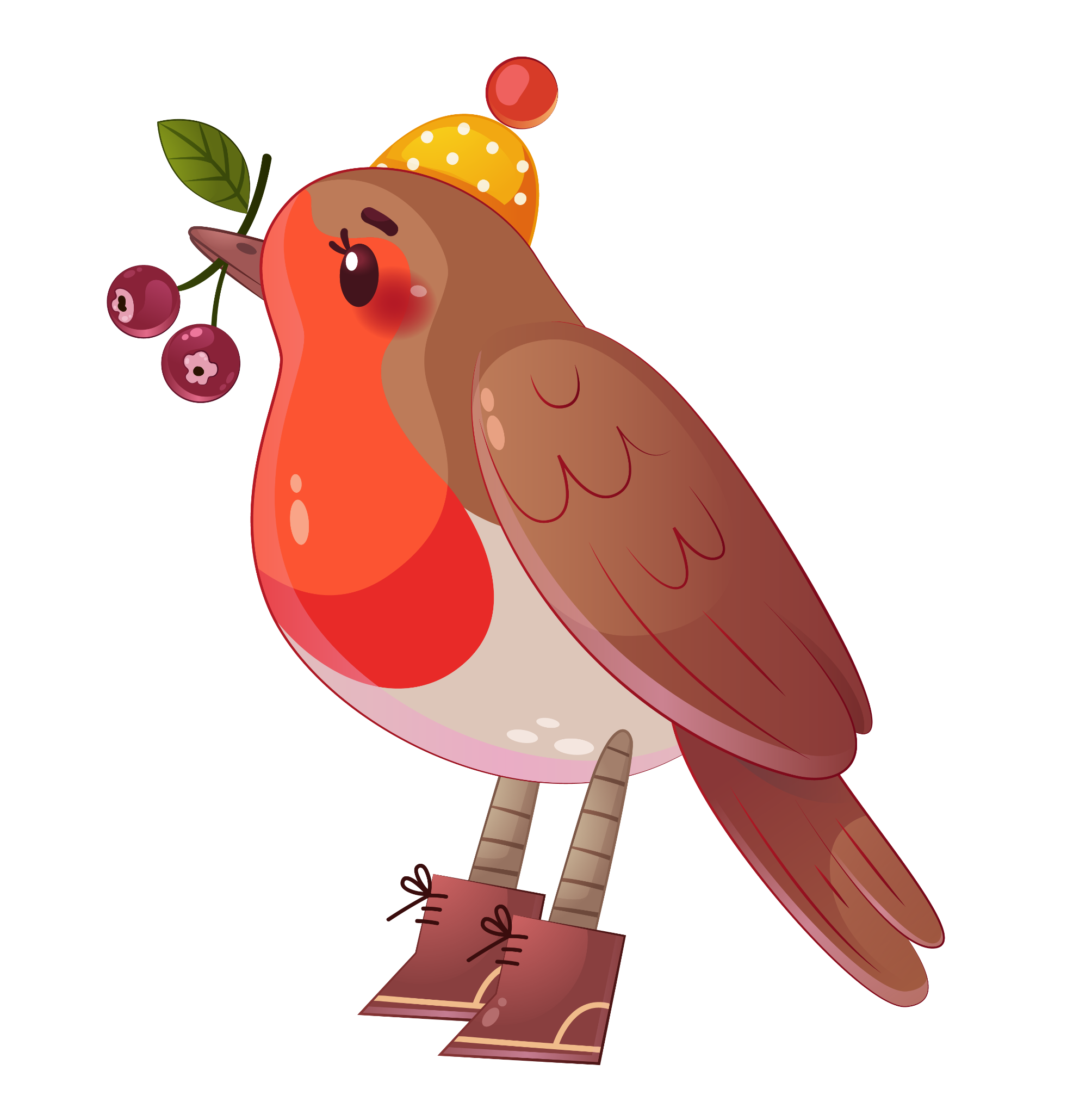 Tính (theo mẫu):
3
453
  47
567
  19
408
  23
850
  27
-
-
-
-
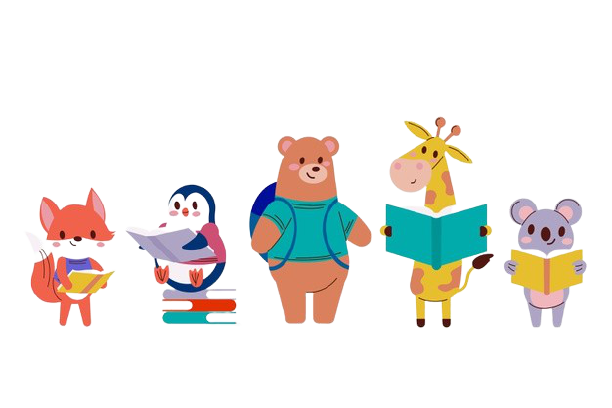 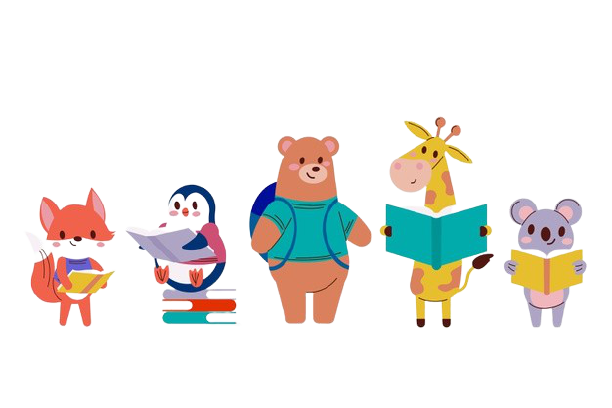 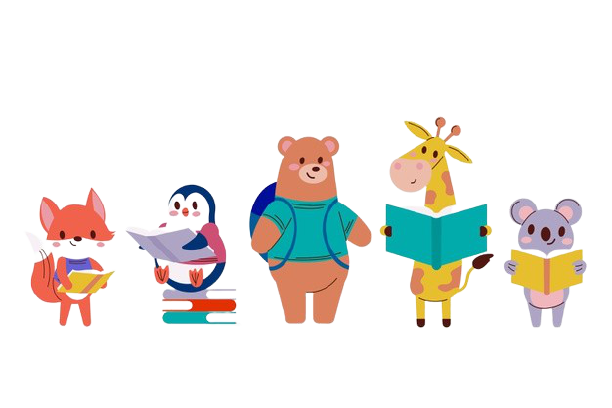 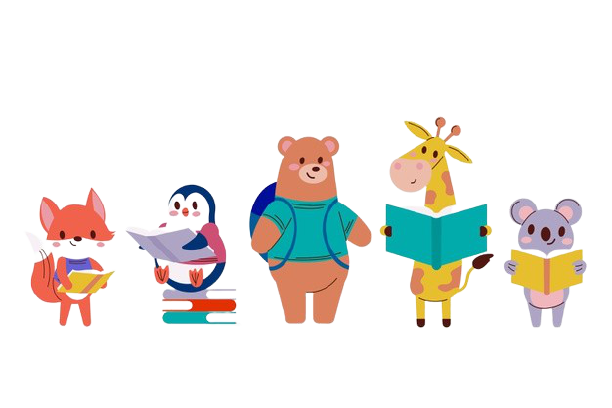 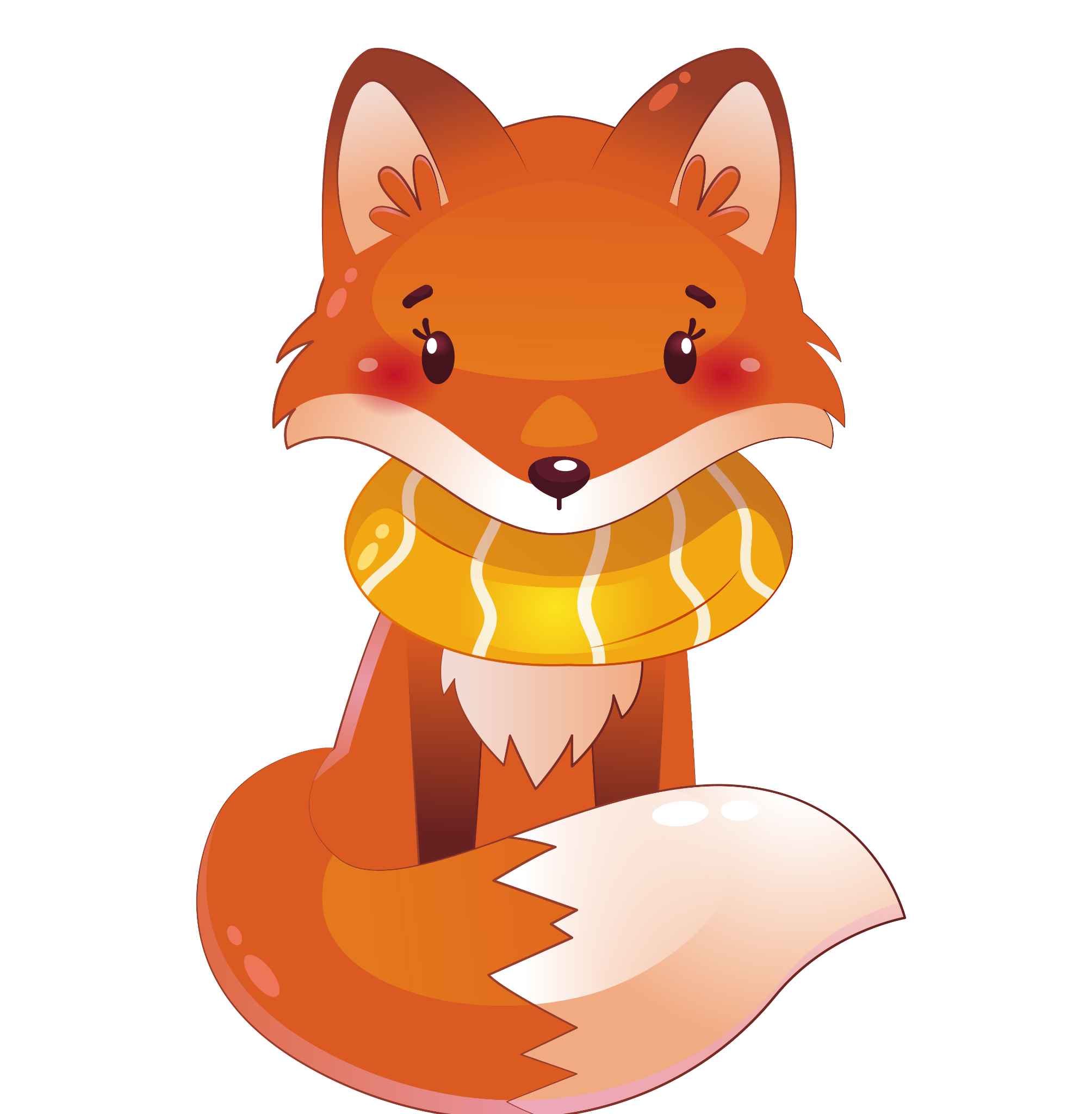 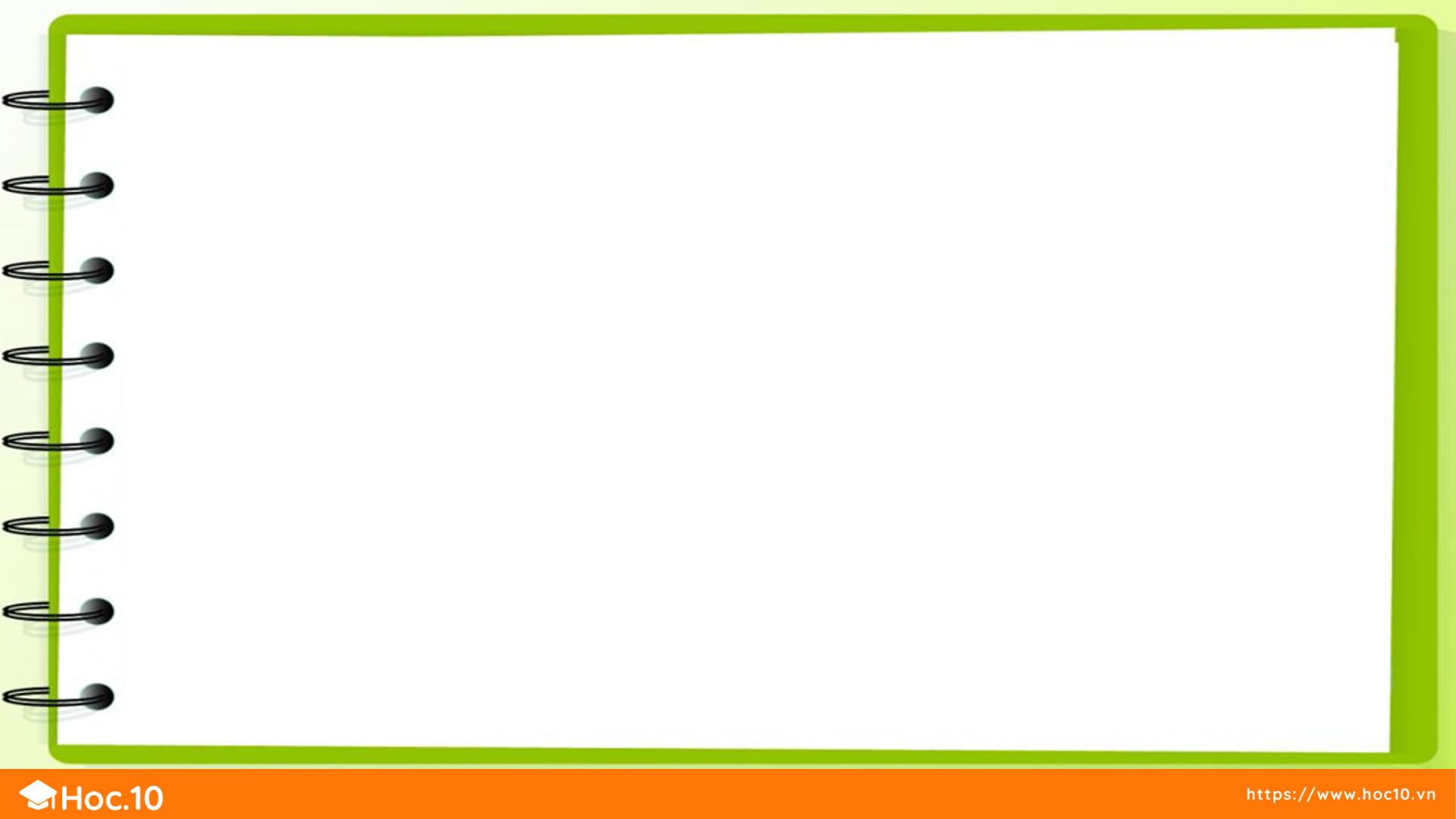 Tính (theo mẫu):
4
Mẫu:
3 không trừ được 7 lấy 13 trừ 7 bằng 6 viết 6, nhớ 1.
3
1
4
-
7
4 trừ 1 bằng 3, viết 3
1
3
6
Hạ 1, viết 1
Vậy: 143 – 7 = 136.
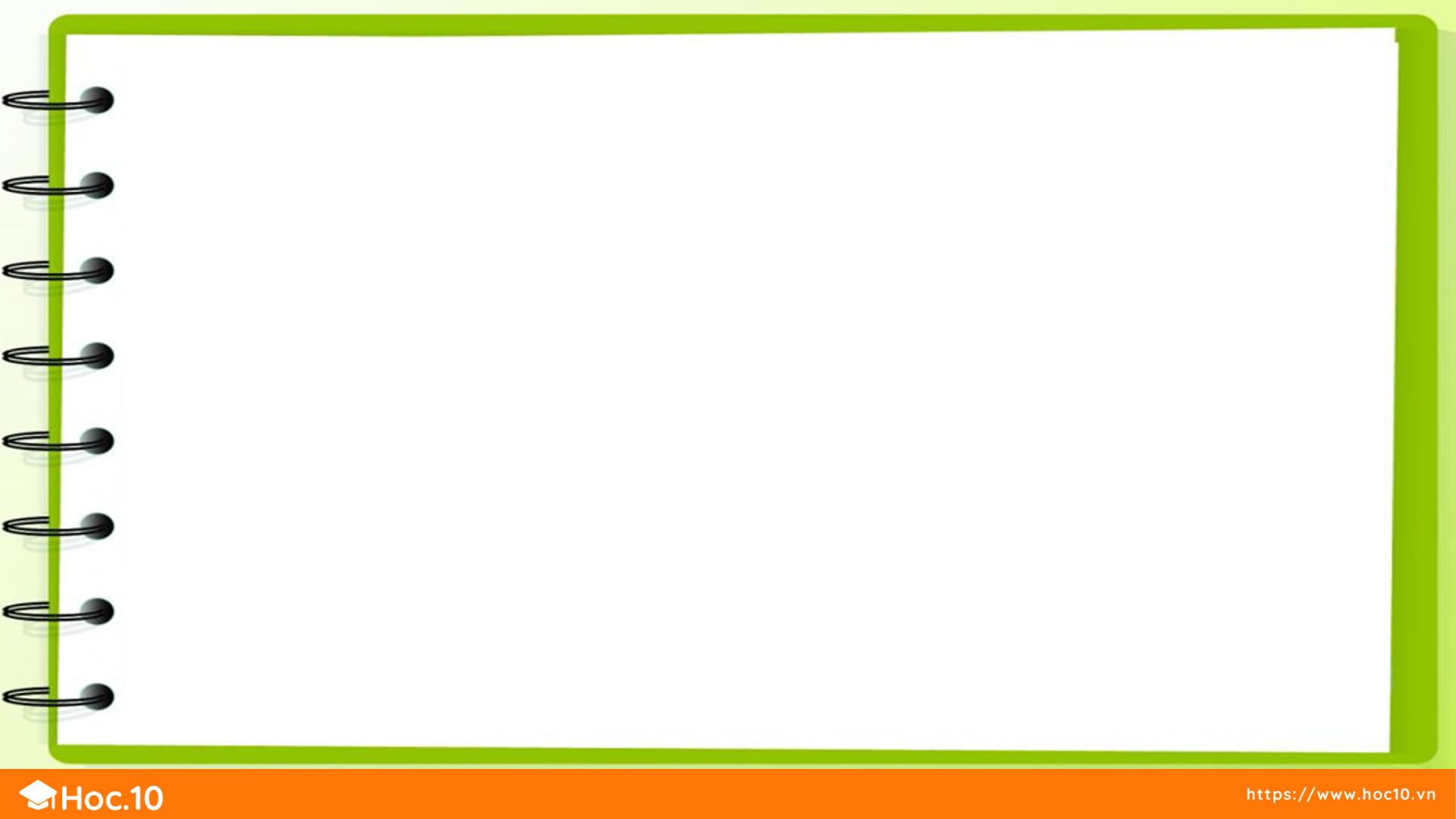 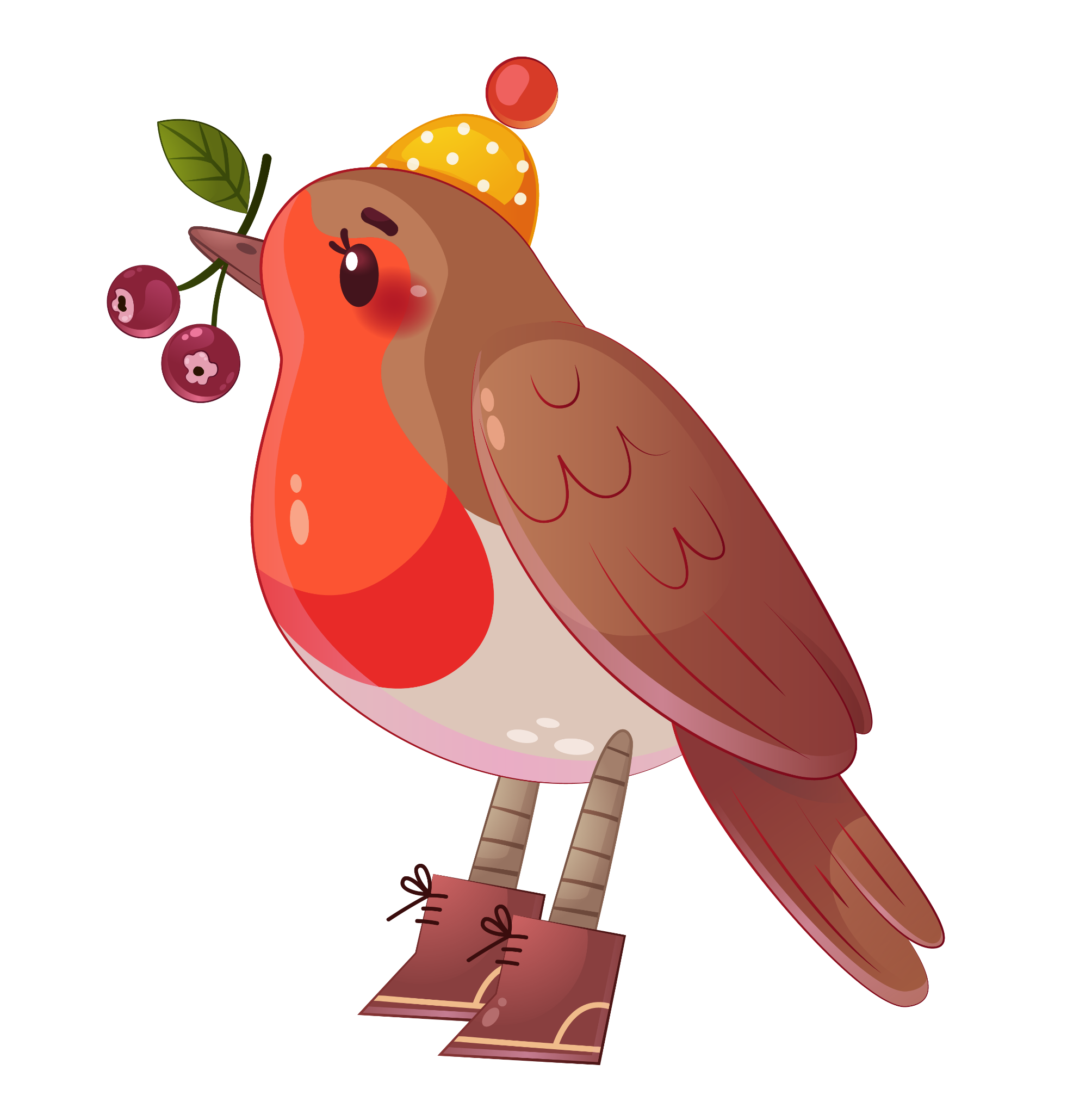 Tính (theo mẫu):
4
323
    6
615
    9
613
    5
467
    8
-
-
-
-
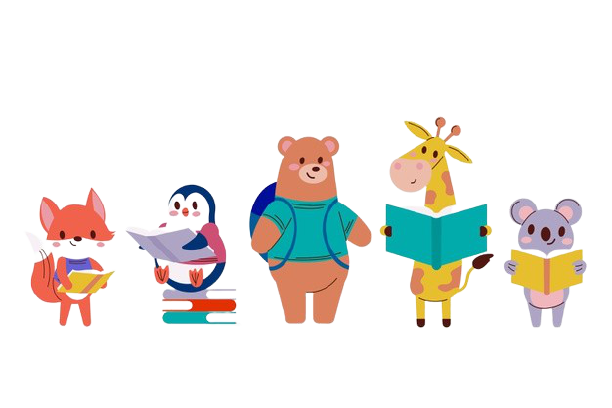 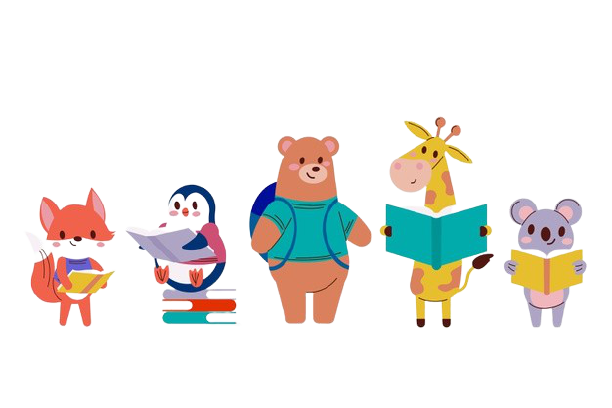 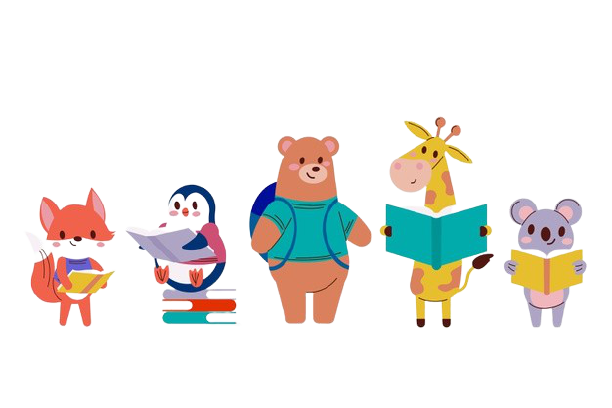 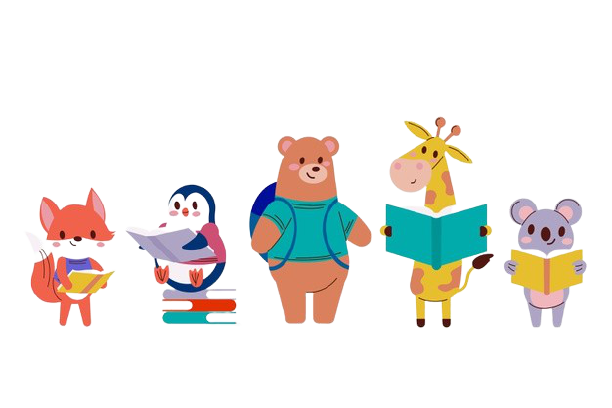 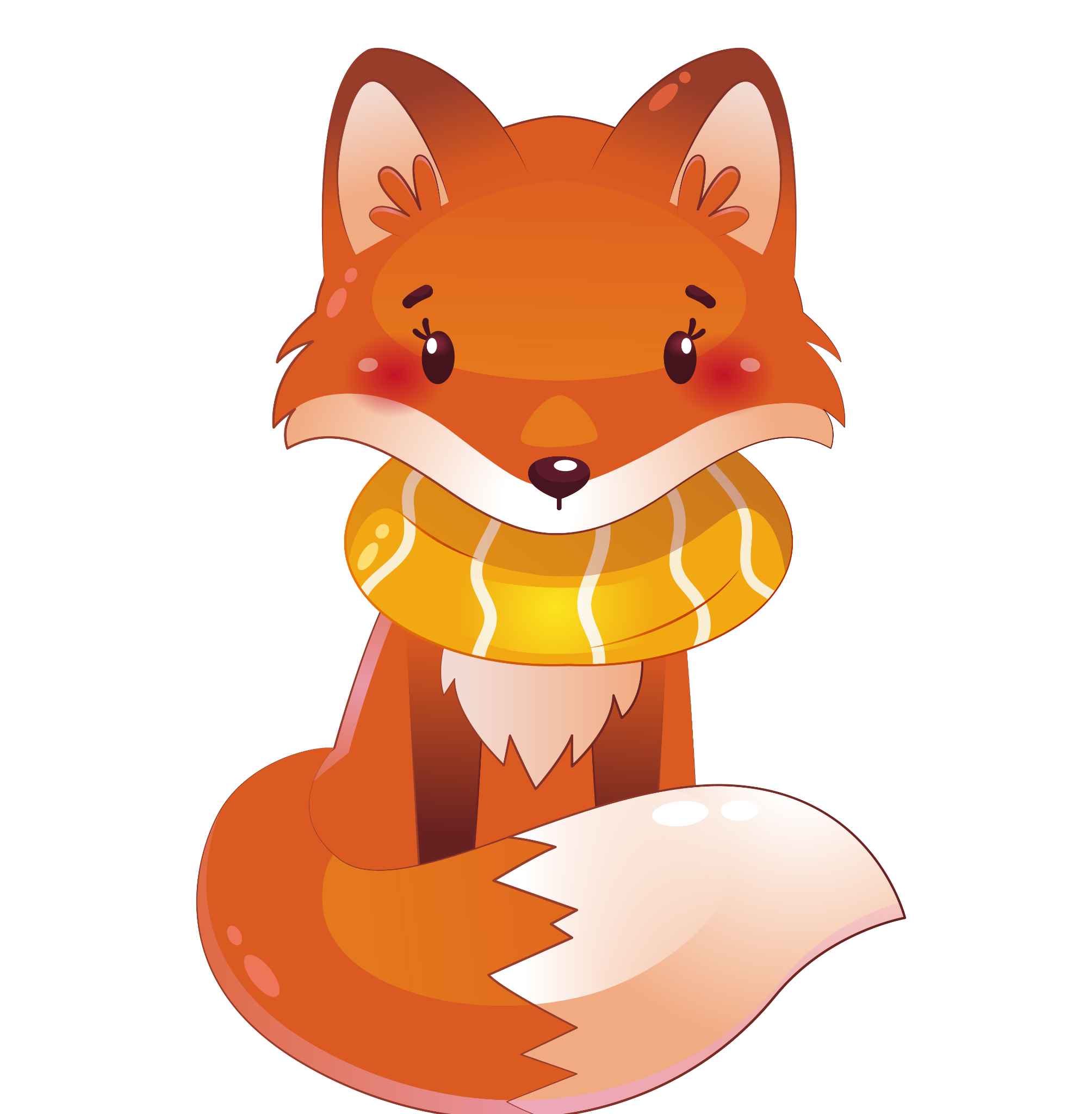 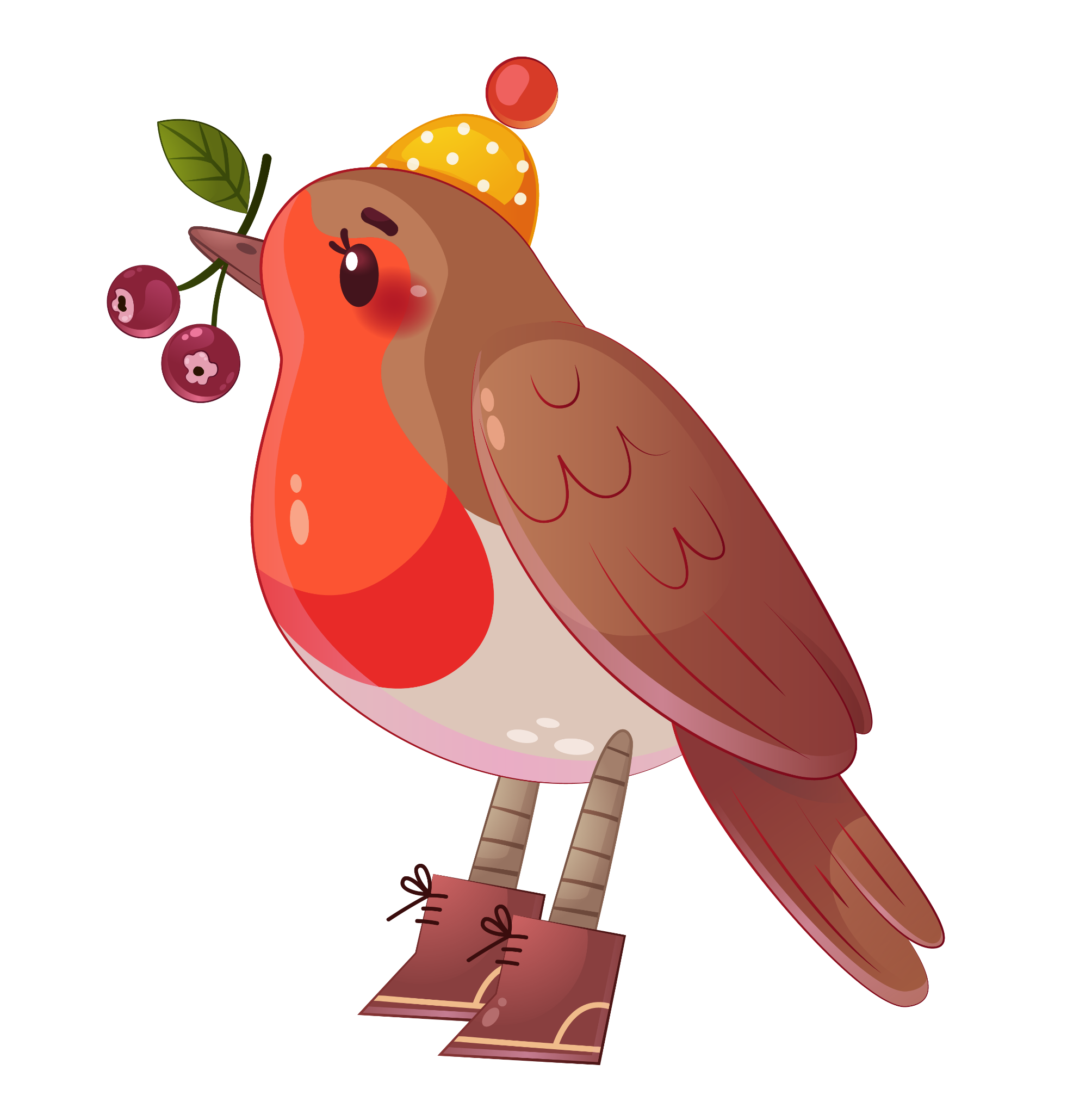 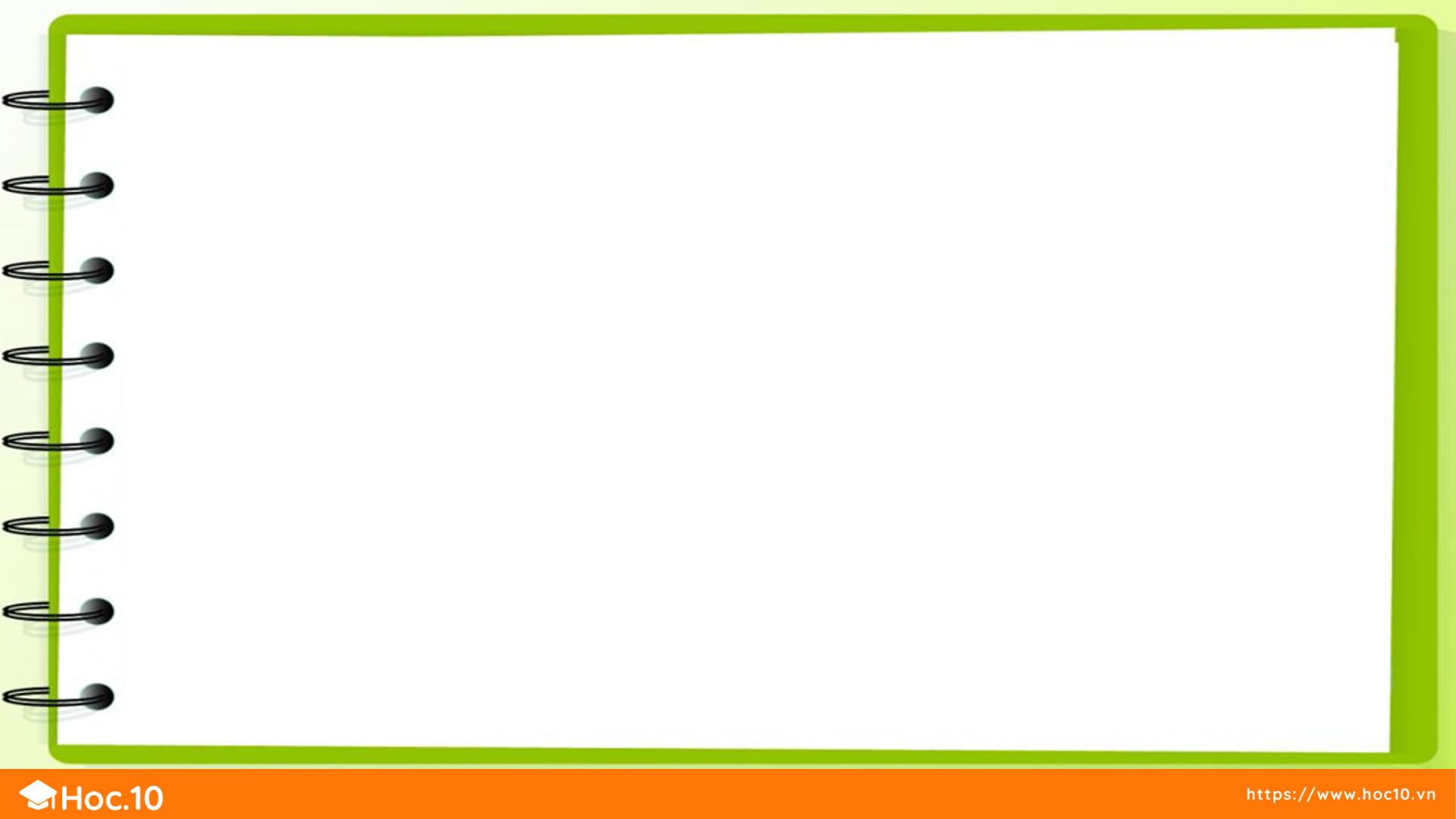 Đặt tính rồi tính:
5
865 - 9
470 - 59
783 - 5
275 - 38
783
865
275
470
-
-
-
-
5
9
38
59
778
856
411
237
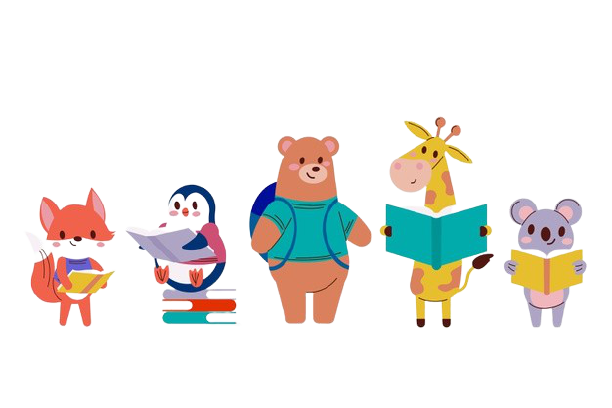 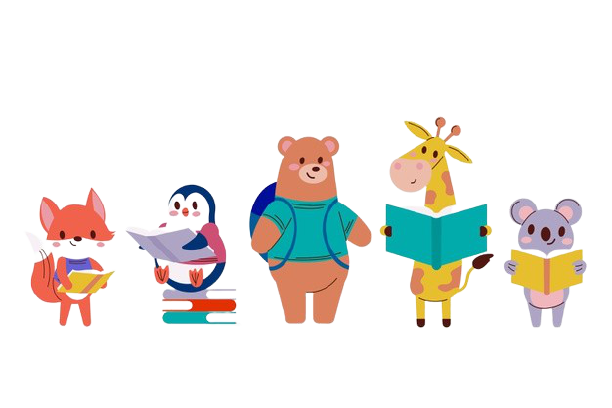 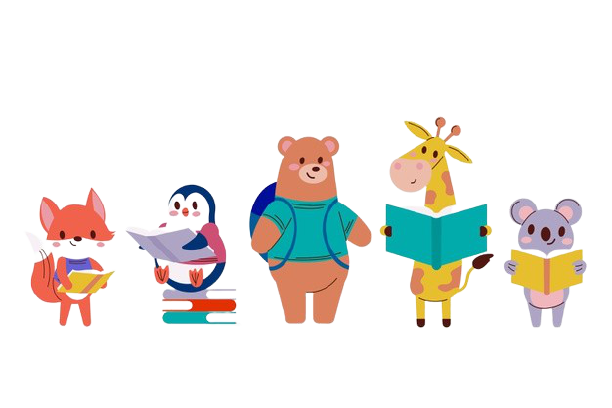 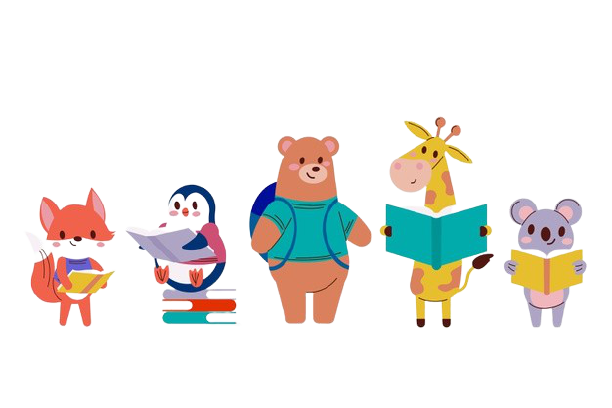 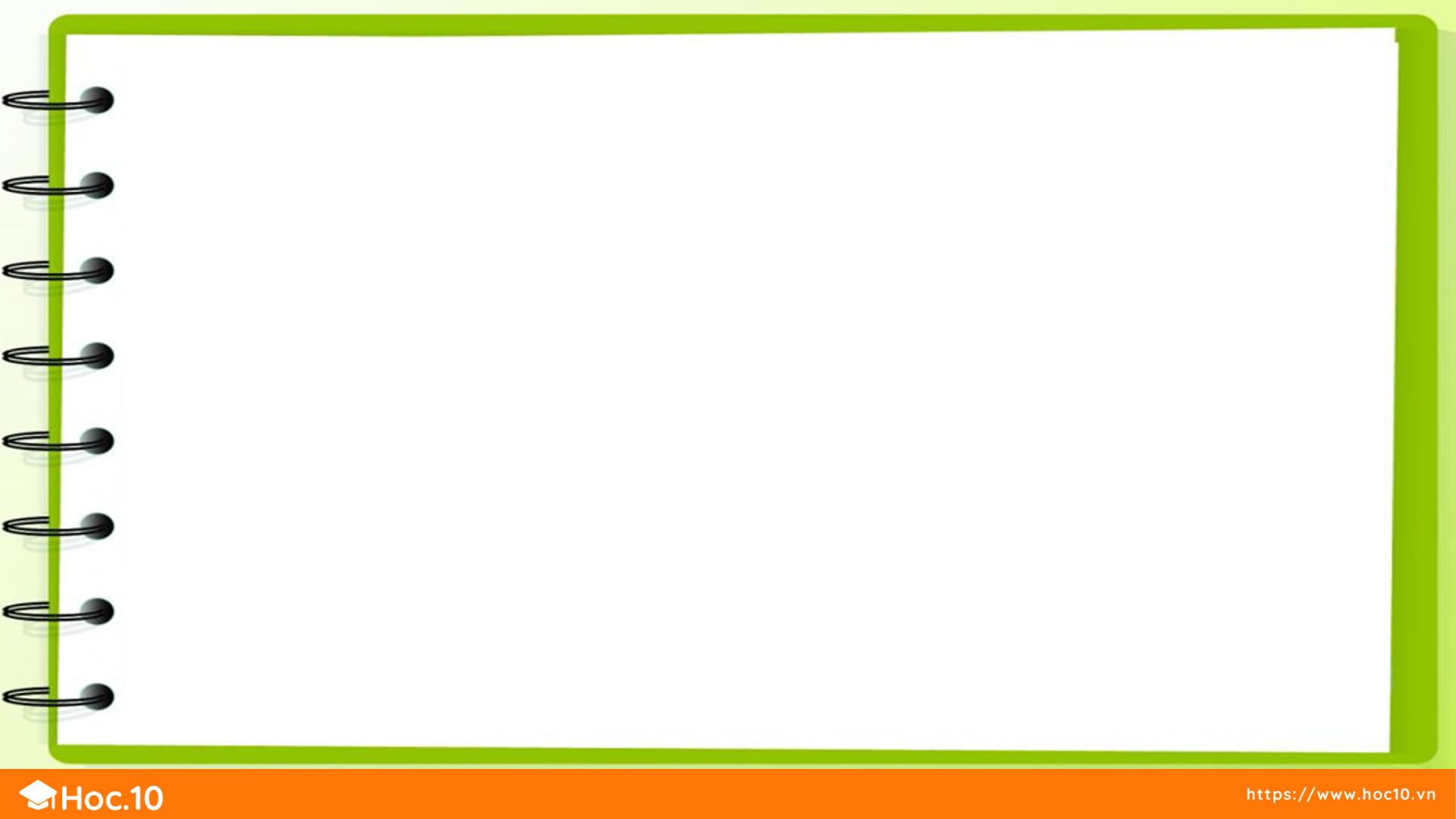 Tính
Một máy in sách đã in được 785 cuốn sách, người ta đã chuyển đi 658 cuốn sách. Hỏi còn lại bao nhiêu cuốn sách?
6
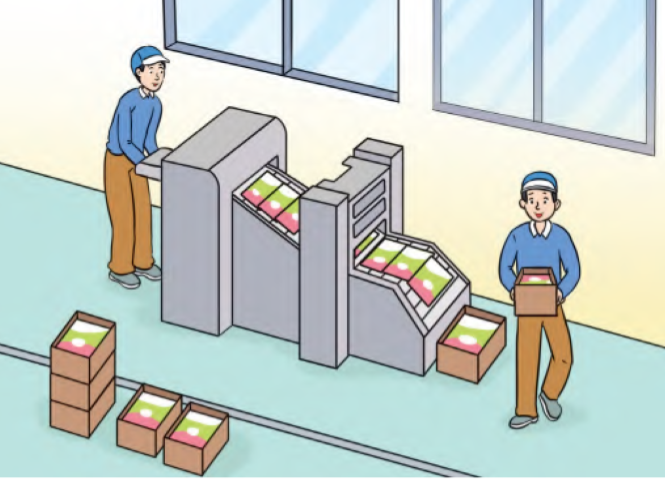 Bài giải:
Còn lại số cuốn sách là:
785 – 658 = 127 (cuốn)
Đáp số: 127 cuốn sách.